Двадцать пятое ноябряКлассная работа
Прочитайте текст
Нельзя передать на словах того состояния души и тела, которое охватывает человека, когда он ранним утром идёт по росистому цв..тущему лугу. Может быть, он даже не обращает внимания на такие подробности, как синяя или розовая роса, или на то, как в крохотной р..синке чётко виднеются ещё более крохотные отражённые р..машки, выр..сшие по соседству, но общее состояние в природе, общее настроение тотчас сообщается человеку...
Выпишите слова с пропущенными буквами, распределяя их по видам орфограмм.
Выпишите слова с приставками
Нельзя передать на словах того состояния души и тела, которое охватывает человека, когда он ранним утром идёт по росистому цв..тущему лугу. Может быть, он даже не обращает внимания на такие подробности, как синяя или розовая роса, или на то, как в крохотной р..синке чётко виднеются ещё более крохотные отражённые р..машки, выр..сшие по соседству, но общее состояние в природе, общее настроение тотчас сообщается человеку...
Передать
Охватывает
Выросшие
Подберите слова с приставками  
0-
От-
Об-
С-
До-
По-
Под-
Про-
До-
«… - ложь, да в ней намек…»
Принцесса 
Орфография
Принцесса 
Орфоэпия
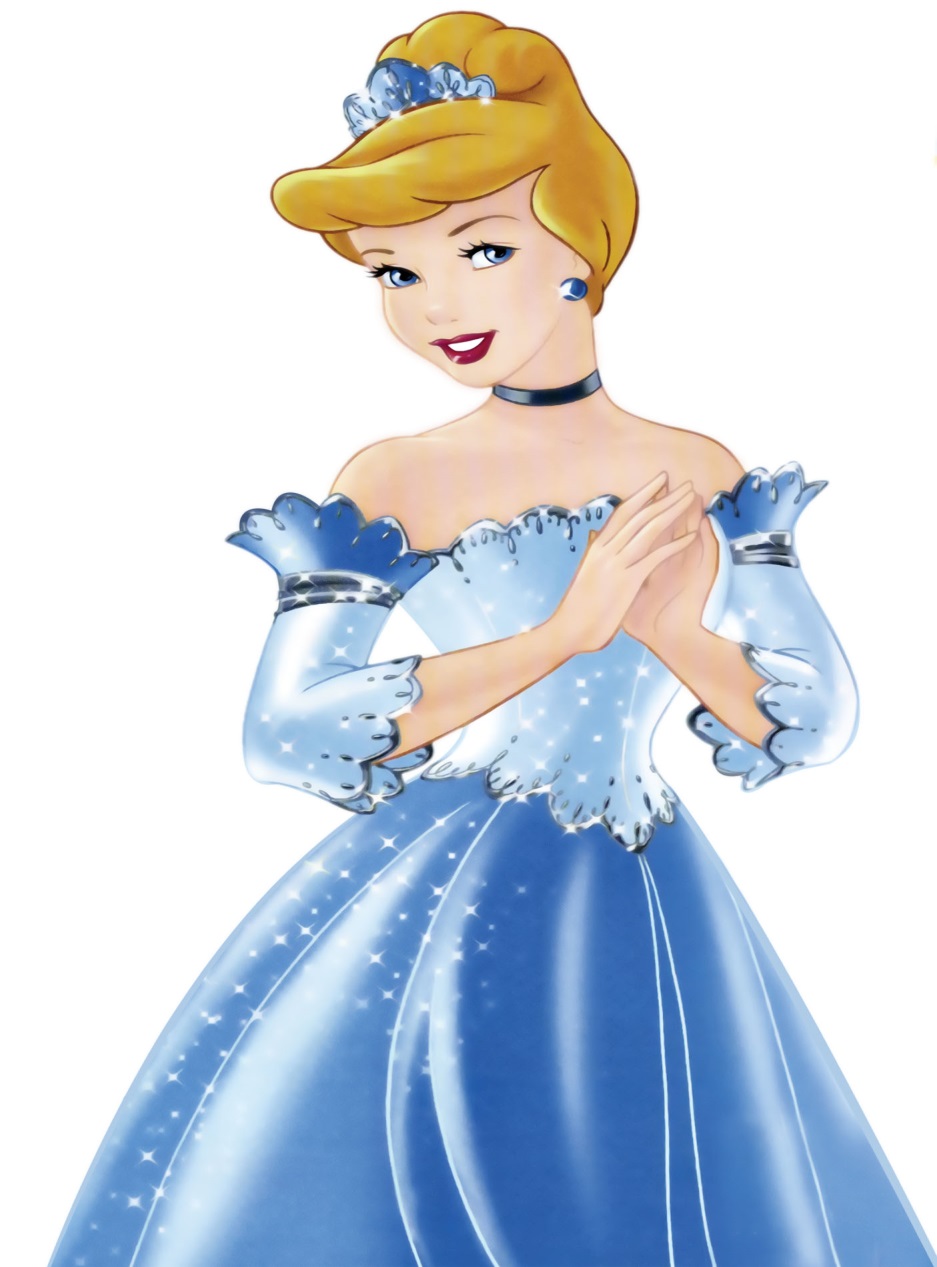 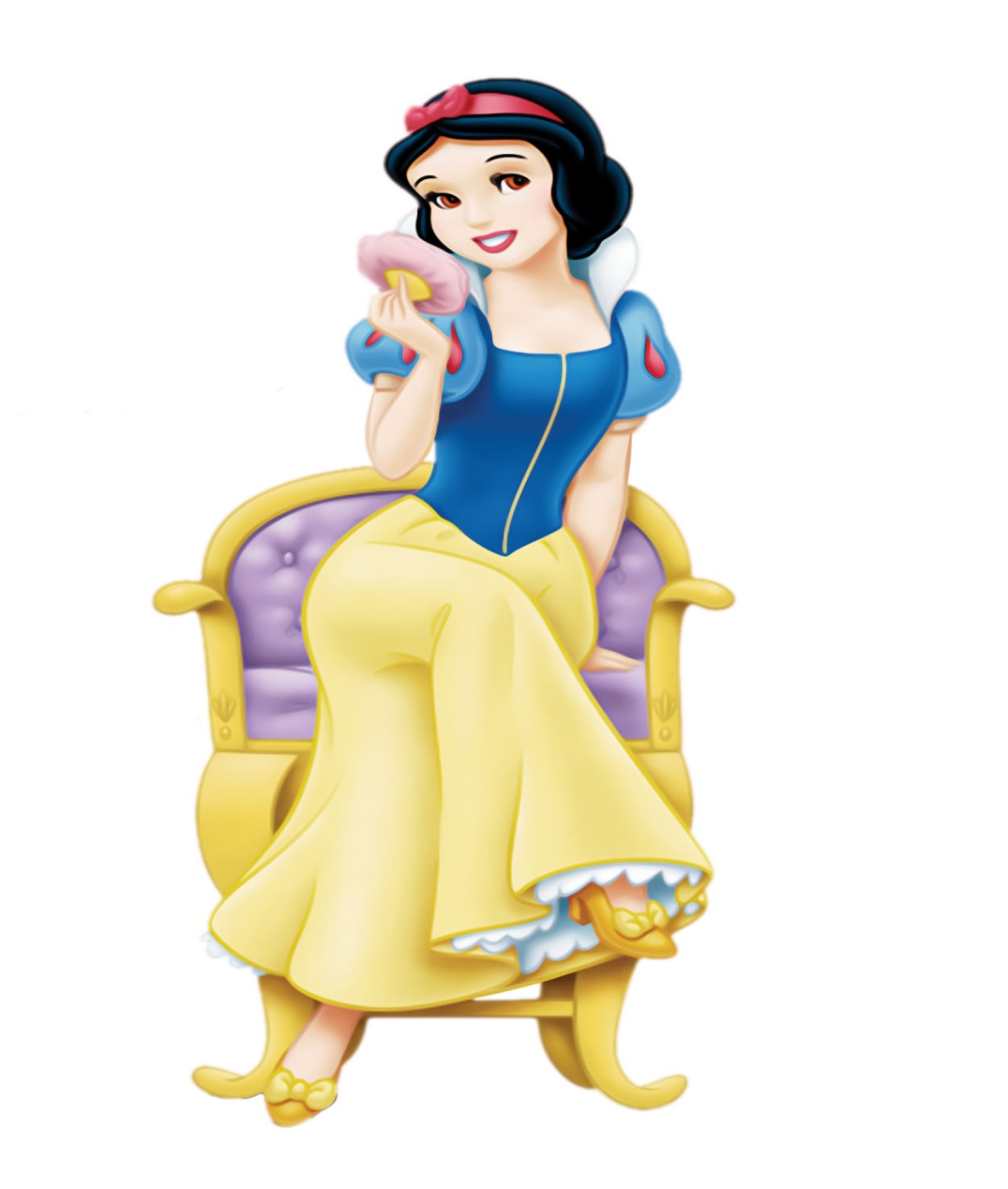 Правописание З и С на конце приставок
Цель:
Познакомиться с правилом правописания приставок, оканчивающихся на З и С;
Научиться определять условия выбора букв З, С на конце приставок;
Научиться правильно писать слова с изученной орфограммой;
Графически обозначать условия выбора написания приставки
Расчертить                    раздать

Вспомнить                            взлететь
Расчертить                    раздать

Вспомнить                            взлететь
Составь алгоритм
Звонкий согласный – в приставке пиши букву З
2. Выдели в слове приставку.
3. Глухой согласный – в приставке пиши букву С
4. Посмотри на букву согласного после приставки.
Алгоритм действий при написании слов с приставками на З- и С-
Выдели в слове приставку.
Посмотри на букву согласного после приставки.
Глухой согласный – в приставке пиши букву С
4.  Звонкий согласный – в приставке пиши букву З